Avrundning av tal
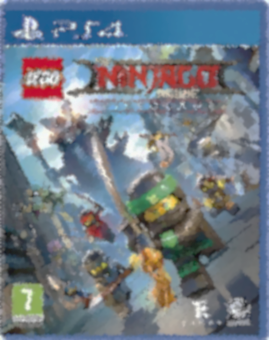 Linus står och tittar på ett datorspel.
495 kr
”Spelet kostar nästan 500 kr”, tänker Linus.
Han har då avrundat talet till närmaste hundratal kronor.
Det avrundade talet kallas närmevärde.
495 ≈ 500
Närmevärde
Ungefär lika med
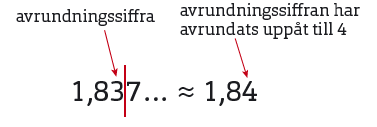 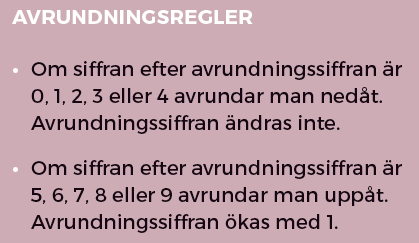 Exempel
Avrunda 6,7 till heltal.
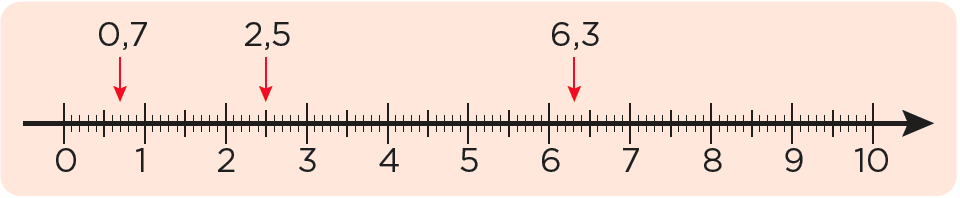 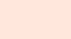 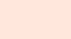 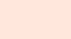 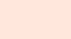 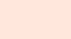 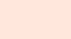 6,7 ≈ 7
Svar:
6,7
7
Exempel
Avrunda 650 till hundratal.
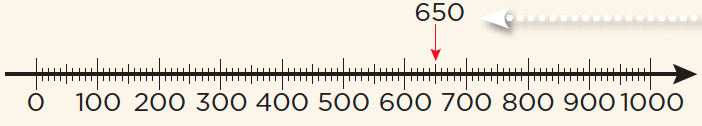 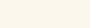 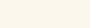 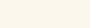 Talet 650 ligger mitt emellan 600 och 700.1r
650 ≈ 700
När det är mitt emellan ska du alltid avrunda uppåt. Det betyder att du här avrundar till 700. 
r
650
Svar:
700
Exempel
Avrunda talet 8,72 till tiondelar.
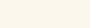 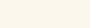 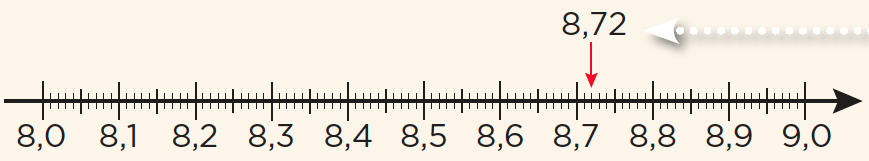 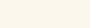 Att avrunda till tiondelar innebär att man avrundar så att det blir en decimal.
8,72 ≈ 8,7
Talet 8,72 ligger mellan 8,7 och 8,8, men närmare 8,7. Du ska avrunda nedåt.
8,72
Svar:
8,7
Överslagsräkning vid addition och subtraktion
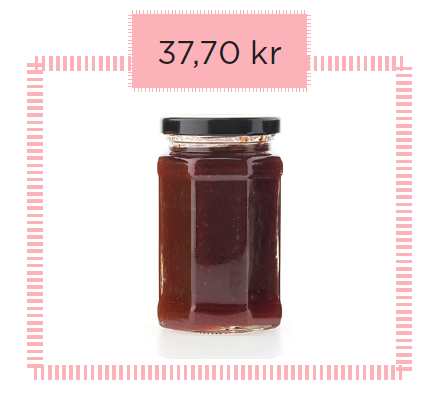 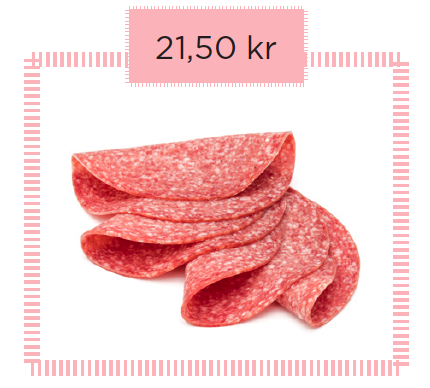 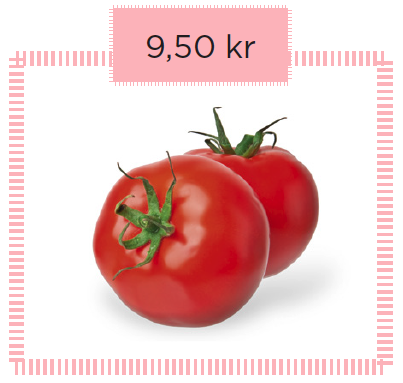 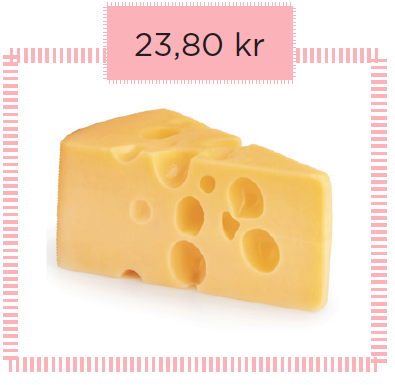 Andrea köper dessa varor:
När den som sitter i kassan har räknat ihop alla priserna, är summan 92,50 kr.
Innan Andrea kommer fram till kassan har hon räknat ut ungefär hur mycket hon ska betala.
Då avrundar hon varje pris för sig till tiotal kronor och räknar sedan i huvudet:
40
37,70 ≈
23,80 ≈
20
40 + 20 + 20 + 10 =
90
20
21,50 ≈
10
9,50 ≈
Beräkningen kallas överslagsräkning.
Överslagsräkning
Vid överslagsräkning avrundar man talen så att det blir enkelt att räkna i huvudet.
Man avrundar oftast till heltal, tiotal, hundratal eller tusental.
Köper man två varor som kostar 54,85 kr och 107,65 kr kan man avrunda priserna på olika sätt:
54,85 + 107,65 ≈
50 + 100 =
150
Närmare exakta värdet.
Lättare att räkna i huvudet.
54,85 + 107,65 ≈
55 + 110 =
165
Exempel
a) 14,9 + 4,2 + 5,7
b) 707 – 298
c) 2 875 + 4 125 + 995
Här är det lämpligt att avrunda till heltal.
a)  14,9 + 4,2 + 5,7 ≈
15 + 4 + 6 =
25
Här är det lämpligt att avrunda till hundratal.
700 – 300 =
400
b)  707 – 298 ≈
c)  2 875 + 4 125 + 995 ≈
Här är det lämpligt att avrunda till tusental.
≈ 3 000 + 4 000 + 1 000 =
8 000
Svar:
a)  25
b)  400
c)  8 000
Överslagsräkning vid multiplikation och division
Multiplikation
Även vid överslagsräkning i multiplikation avrundar man talen så att det blir så enkelt som möjligt att räkna i huvudet.
Det kan innebära att den ena faktorn avrundas till heltal och den andra till hundratal.
Till exempel: 
3,8 · 720
3,8 ≈
4
720 ≈
700
3,8 · 720 ≈
4 · 700 =
2 800
Division
26,42
27
Vid överslagsräkning i division avrundar man talen så att divisionen går jämnt upp.
26,42
2,9
3
2,9
Antag att vi vill räkna ut ungefär vad morötterna kostar per kilogram.
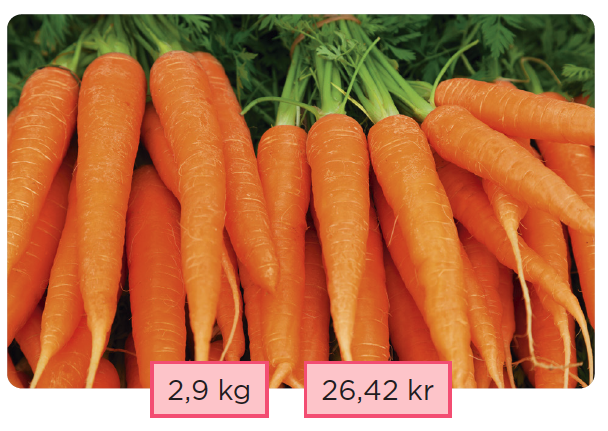 Den exakta kostnaden får vi med divisionen:
26,42 kr
2,9 kg
För att göra en överslagsräkning gör vi så här:
Vi börjar med att avrunda nämnaren till närmaste heltal:
2,9 ≈
3
Sedan ska vi hitta ett heltal      nära 26,42 som är delbart med 3:
27
26,42 ≈
24 är också delbart med 3, men 27 ligger närmare 26,42.
≈
=
9
Exempel
42,5
a) 6,9 · 42,5
b) 19 · 31
c)
6,1
Avrunda den första faktorn till heltal
och den andra till tiotal.
280
a)  6,9 · 42,5 ≈
7 · 40 =
Här avrundar du båda faktorerna till tiotal.
600
b)  19 · 31 ≈
20 · 30 =
När du räknar 20 · 30 kan du tänka så här:
”2 gånger 3 är 6. Jag multiplicerar med 100 och lägger till två nollor och får då 600.”
42,5
42
Först avrundar du nämnaren till heltal.
≈
=
c)
7
6,1
6
Sedan avrundar du täljaren till ett
heltal som är delbart med 6.
Svar:
a)  280
b)  600
c)  7
Beräkna med överslagsräkning 		       Avrundas till 				Svar
70 + 10 + 40
120
69 + 13 + 37
50
78,5 − 29,7
24,8
80 – 30
25
122
120
4,9
6,1
5
6
3,8 ∙ 23
4 ∙ 20
80
5
1 200
185 + 378 + 621
200 + 400 + 600
4 ∙ 3 000
12 000
4,3 ∙ 2 810
20
Exempel
Vilka av kvoterna är 
större än 1			 b) mindre än 1 		c) mindre än 1 men större än 0,5
 
Förklara hur du tänker.
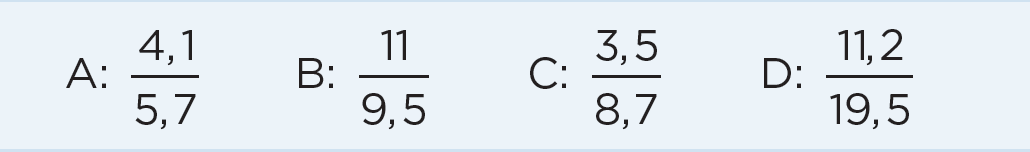 Om täljaren är större än nämnaren är kvoten större än 1.
Om täljaren är är större än halva nämnaren är kvoten mindre än 1 men större än 0,5.
Om täljaren är mindre än nämnaren är kvoten mindre än 1.
Svar:  	a) B, eftersom täljaren är större än nämnaren. 
	 	b)  A, C och D, eftersom nämnaren är större än täljaren. 
 		c)  A och D, eftersom täljaren är större än halva nämnaren.
Exempel
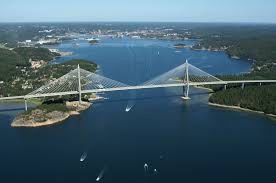 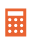 Under ett år kom det 685 mm nederbörd i Uddevalla.
Hur många millimeter föll det i genomsnitt per månad?
Avrunda till heltal.
685
12
Mängd/år: 685 mm
1 år = 12 månader
Mängd/månad:
57,08… mm  ≈
57 mm
mm =
Svar:  Det föll 57 mm regn i genomsnitt per månad.
Exempel
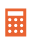 Jesper köper 3,5 kg äpplen. Hur mycket får han tillbaka
på en hundralapp när han betalar?
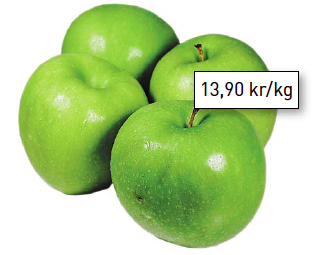 Vikt: 3,5 kg
50
48,65 kr ≈
49 kr
Kostnad:
3,5 ∙ 13,90 kr =
13,90
Växel:
51 kr
(100 – 49) kr =
Svar:  Jesper får 51 kr tillbaka.
=
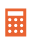 Hur många kilogram äpplen får man för 50 kr?
Avrunda till tiondels kilogram.
Pengar: 50 kr
3,597...kg ≈
3,6 kg
Vikt:
kg
Svar:  Man kan köpa 3,6 kg äpplen för 50 kr.
Exempel
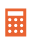 Ett varv runt på en löparbana är 400 m.
När Niklas springer runt tar han 352 steg.
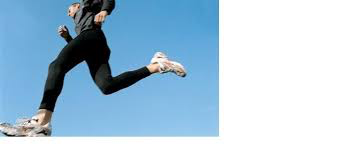 a) Hur långa är stegen i genomsnitt?
Avrunda till tiotal centimeter. (1 m = 100 cm)
400
Längd totalt: 400 m
352
Antal steg:  352 steg
113,6... cm ≈
110 cm
1,136... m =
Längd/steg:
=
b) Hur långt har Niklas sprungit när han tagit 250 steg?
Avrunda till hela meter.
284 m
284,09... m ≈
Längd 250 steg:
250 ∙ 1,136... m =
m
Svar:  Niklas steg är 110 cm och han kommer 284 m på 250 steg.
Exempel
Hur mycket sparar man om man köper 1,5 kg köttfärs till
extrapris jämfört med ordinarie pris?
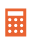 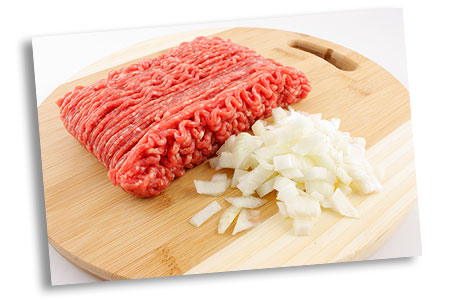 Ord. pris (1 kg):  69 kr
Reapris (1 kg):  46,50 kr
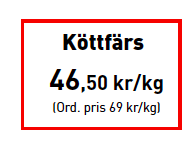 Sparar (1kg):
(69 – 46,50) kr =
22,50 kr
Sparar (1,5 kg):
22,50 ∙ 1,5 kr =
33,75 kr ≈
34 kr
Svar:  Man sparar 34 kr om man köper 1,5 kg köttfärs.